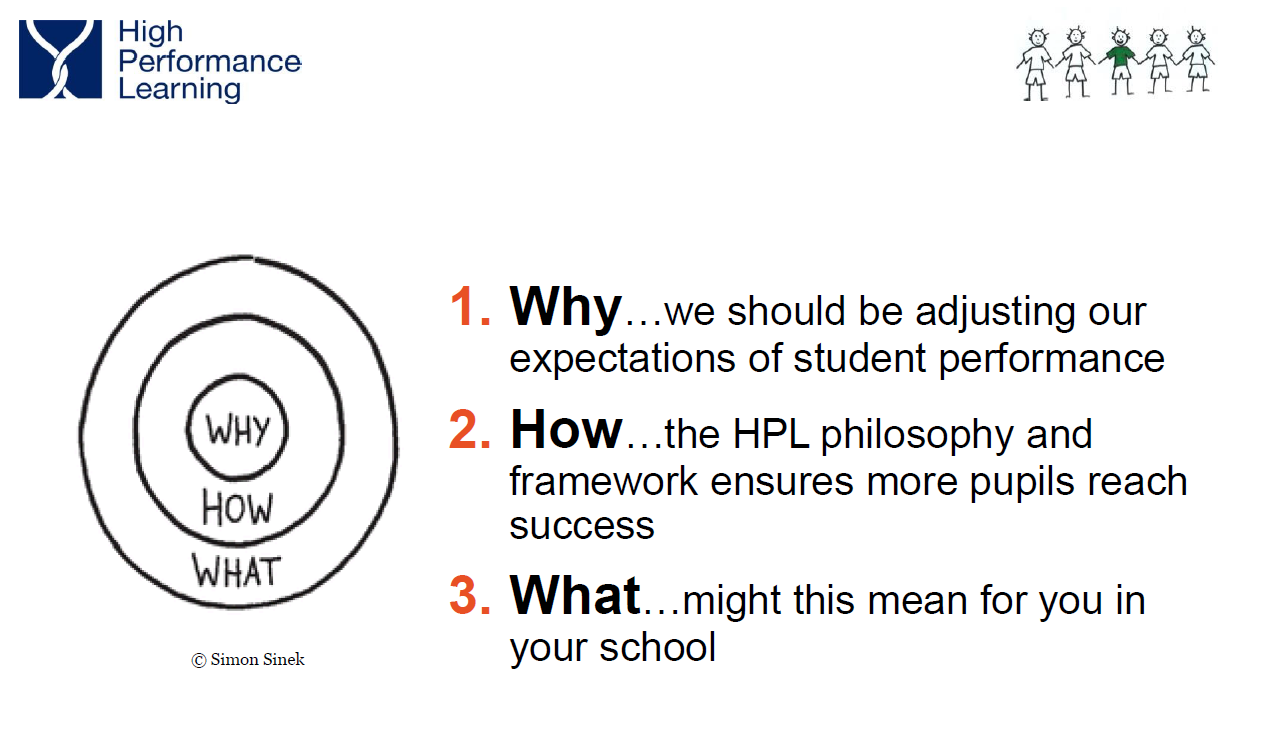 HPL at CCS
1. Why – We are ambitious! We want all students to succeed. 
2. How - A consistent approach to teaching and learning within every phase, subject and lesson with the HPL ACPs as the foundation.
3. What – CCS students reaching their full potential, irrespective of prior attainment. (2018-2019 results!)
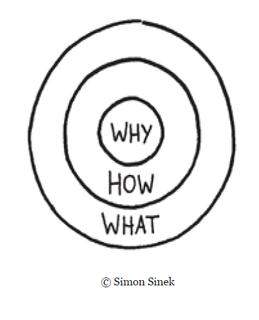 Provisional KS4 2018 P8 figures - DfE
Progress 8 score = +0.14  ….. this is an increase from +0.06 last year. (figures may go up or down as the DFE have messed up!)
HPA P8 score = -0.02 (HPAs performing roughly in line with expected progress on average – still room for improvement!)MPA P8 score = +0.29LPA P8 score = +0.33 
English P8 = +0.08 (Lead Learners +0.22)Maths P8 = +0.10EBACC P8 = +0.13Open P8 = +0.20
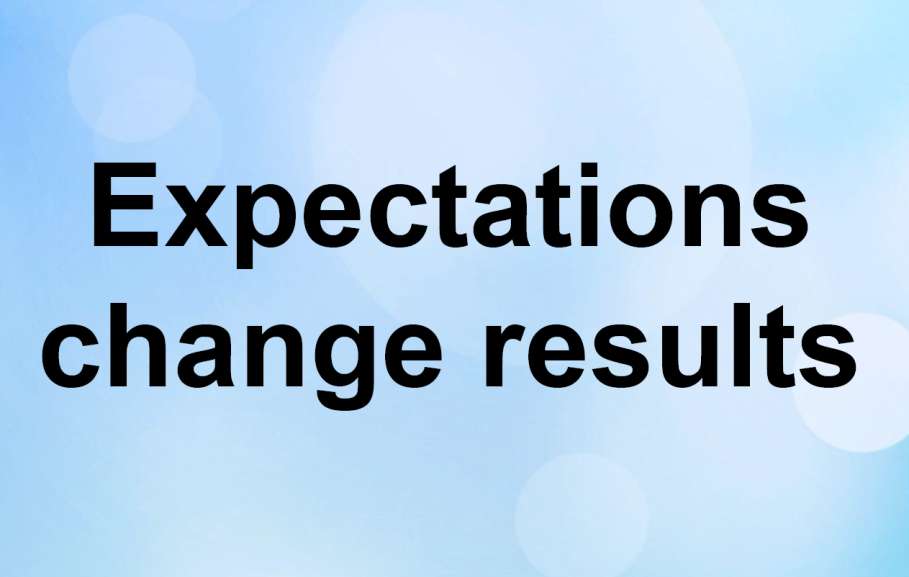 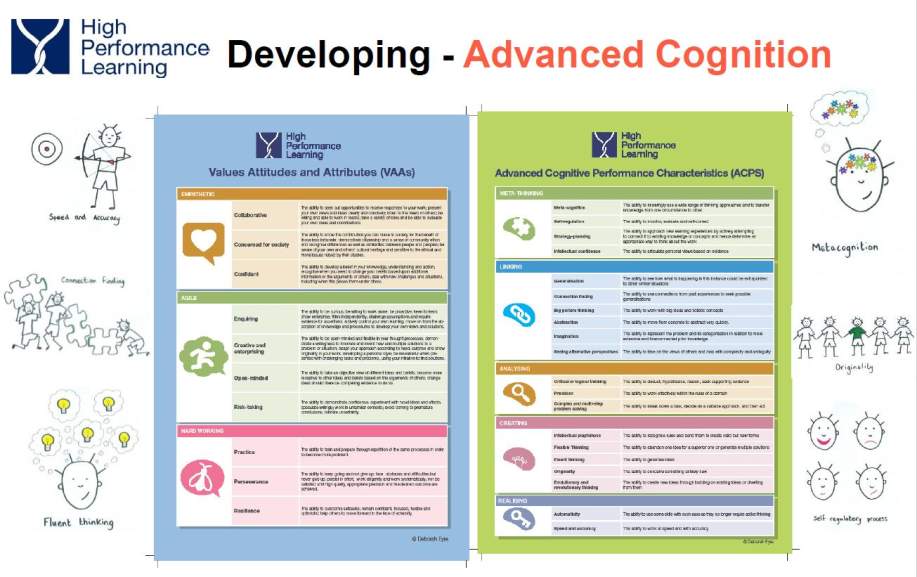 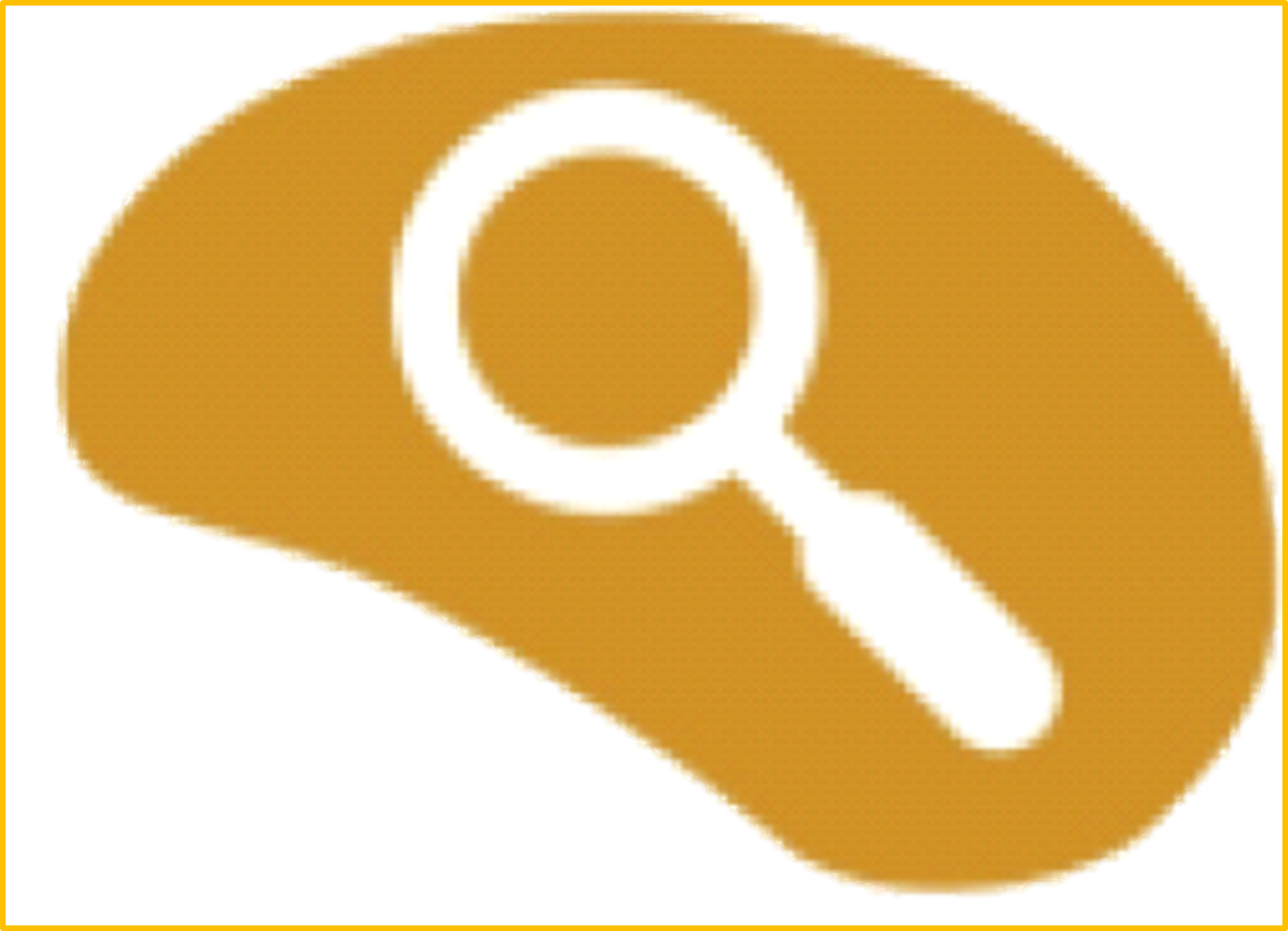 Analysing
Critical / logical thinking
Precision
Complex and multi-step problem solving
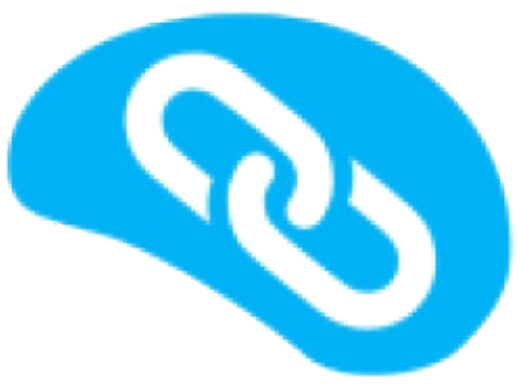 Linking
Generalisation
Connection finding
Big picture thinking
Abstraction
Imagination
Seeing alternative perspectives
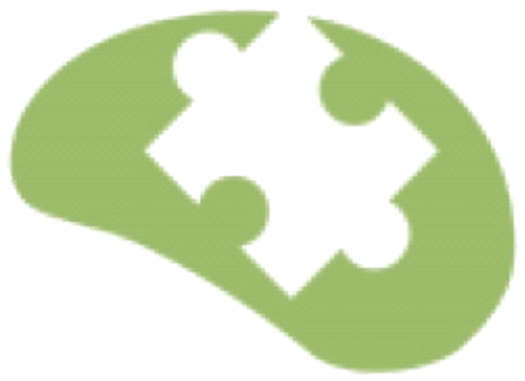 Meta-thinking
Meta –cognition
Self-regulation
Strategy planning
Intellectual confidence
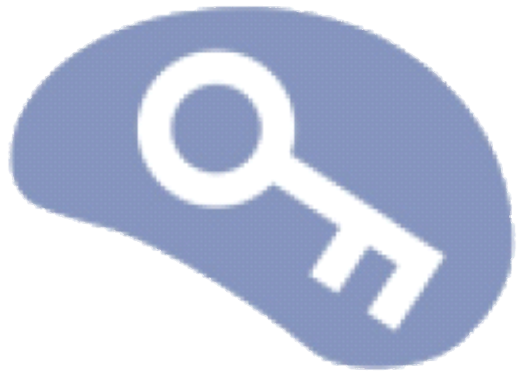 Realising
Automaticity
Speed and accuracy
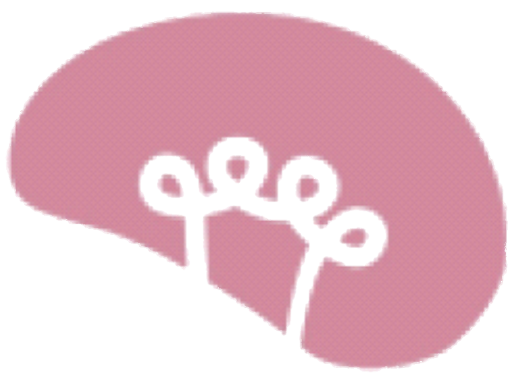 Creating
Intellectual playfulness
Fluent and Flexible thinking
Originality
Evolutionary and revolutionary thinking
HPL Creating in action……………
Share one of your HPL “creating” resources / tasks  /example of student work that you’ve produced / facilitated this term with the colleagues in your group. 

Reflections to consider:-
How different was this approach to your usual method in delivering that topic / lesson content? 
What impact did task / resource have on the learning of the student’s in your class? How did your learners respond?
Any differences in outcome or levels of understanding to the norm?
-  Did the approach allow you to assess the learning taking place? – considering the assessment academy work to date.
-  Were there explicit links to other HPL ACPs within that lesson or subsequent lessons?
-  Would you use this task / resource / approach again? (why / why not, as applicable).
Shared planning…………
Consider one brief topic / lesson brief content from a current scheme of learning / topic / specification, that you need to teach in the next 2 weeks. 

Discuss potential HPL “creative” approaches that could be adopted in the delivery of that lesson / content (from a fresh perspective!).

Please arrange to make those 44 steps and / or movement to other faculty areas – lesson drop in on a colleague with a view to share ideas of HPL in action.